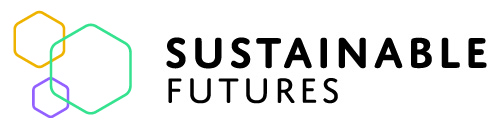 Planning Sustainability Projects:
Impact-Resources Chart
High Impact
High Resources
Low Resources
Low Impact
[Speaker Notes: From Ira
	unpack what a policy maker is – adds meat that’s real. who came to these things
	Describe forum development workshop, how we observed at forum etc.
		These two things will add more about the process, which to folks at AGU will be most interesting portion.]